PROPOSAL WRITING CAMP
Session 2:Evaluation Criteria & Proposal application form
1. Evaluation process, criteria and scores
Standard evaluation criteria
There are three evaluation criteria for full proposals:




The criteria are adapted to each type of action, as specified in the Work Programme
An exception is the ERC, which uses a different set of criteria.
Quality and efficiency of implementation
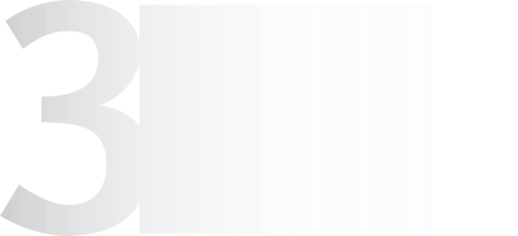 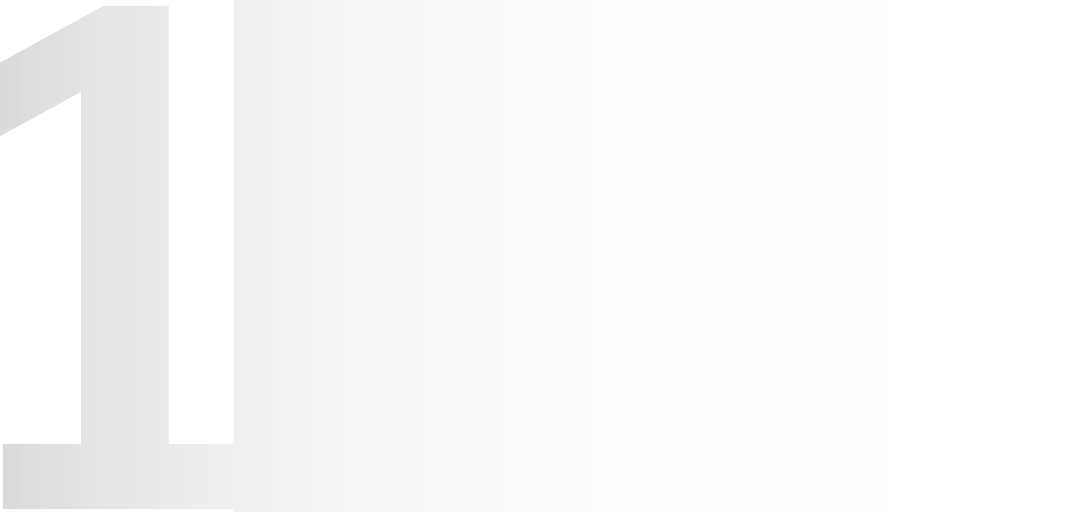 Excellence
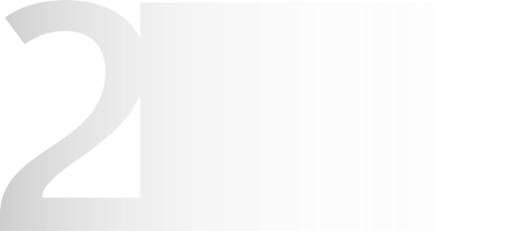 Impact
Overview of the evaluation process
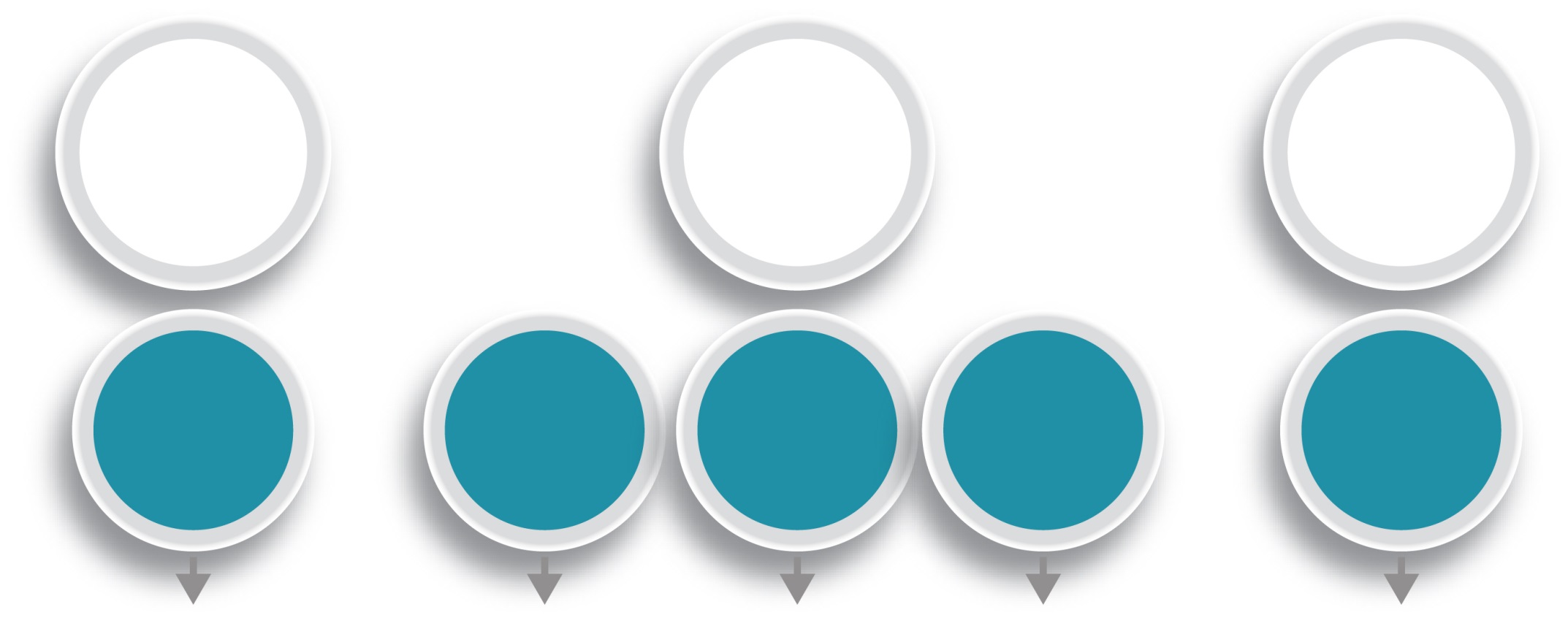 Evaluators
(min.3 
For each 
proposal)
Commission
Commission
Receipt of Proposals
Individual Evaluation
Panel
Review
Consensus Group
Finalisation
Eligibility check

Allocation of proposals to evaluators
Consensus Report

(May be done remotely)
Panel Report

Evaluation Summary Report

Panel ranked list
Final ranked list
Individual Evaluation Reports

(Usually done remotely)
[Speaker Notes: Comment for Trainer on process:
1) Eligible to undergo the evalutation
2) The evaluation process has three phases
Phase 1 – Individual evaluation: Experts evaluate proposals individually, giving a score for each evaluation criteria with explanatory comments (each full proposal is evaluated by at least three experts)
Phase 2 – Consensus group: All experts who have evaluated the same proposals meet in a consensus group to agree on a common position, including comments and scores (each consensus group is assisted by a moderator who is in general a Commission official)
Phase 3 – Panel review: The panel recommends a priority]
Admissibility, Eligibility & Scope check
Admissibility and eligibility checks
Admissibility is checked by the Agency:
Readable, accessible and printable 
Completeness of proposal presence of all requested forms
Plan for exploitation and dissemination of results (unless otherwise specified in the WP)

Eligibility checked by the Agency
Minimum number of partners as set out in the call conditions
Other criteria may apply on a call-by-call basis as set out in the call conditions

“Out of scope” – you need to check the scope of proposals
 A proposal will only be deemed ineligible in clear-cut cases
Page limits: Clearly set out in electronic system; excess page(s) marked with a watermark
‹#›
Evaluation criteria
The evaluation criteria are adapted to each type of action, as specified in the WP. E.g. relevance of innovation.







Three broad evaluation criteria:
Excellence (relevant to the topic of the call)
Impact
Quality and efficiency of the implementation
Innovation Management: is a process which requires an understanding of both market and technical problems, with a goal of successfully implementing appropriate creative ideas.
Typical Output: new or improved product, service or process. 
For consortium: it allows to respond to an external or internal opportunity.
‹#›
Evaluation criteria
Excellence
Clarity and pertinence of the project’s objectives, and the extent to which the proposed work is ambitious, and goes beyond the state of the art.
Soundness of the proposed methodology, including the underlying concepts, models, assumptions, interdisciplinary approaches, appropriate consideration of the gender dimension in research and innovation content, and the quality of open science practices, including sharing and management of research outputs and engagement of citizens, civil society and end users where appropriate.
‹#›
Evaluation criteria
Impact 
Credibility of the pathways to achieve the expected outcomes and impacts specified in the work programme, and the likely scale and significance of the contributions due to the project.
Suitability and quality of the measures to maximise expected outcomes and impacts, as set out in the dissemination and exploitation plan, including communication activities.
‹#›
Evaluation criteria
Quality and efficiency of the implementation
Quality and effectiveness of the work plan, assessment of risks, and appropriateness of the effort assigned to work packages, and the resources overall
Capacity and role of each participant, and extent to which the consortium as a whole brings together the necessary expertise.
‹#›
What else you need to know about the evaluation process
The European Commission organises the evaluation and moderates the process
Independent observers check the functioning and running of the overall process and advise, in their report, on the conduct and fairness of the evaluation sessions and, if necessary, suggest possible improvements
An ethics review takes place for proposals above threshold and considered for funding. Only proposals that comply with the ethical principles and legislation may receive funding
Evaluation scores
The maximum overall score is 15 (3x5), unless a weighting is applied
Generally a pre-defined qualifying score on each criterion and an overall qualifying score needs to be achieved.
Standard practice (thresholds)
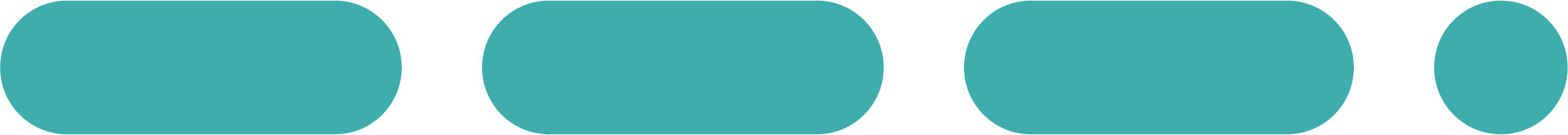 Excellence
3
Impact
3
Implementation
3
+
+
=
10
Qualifying scores may vary 
according to type of action 
between the first and second stage proposals in two-stage procedures
[Speaker Notes: For the Trainer: 
To be considered for funding a proposal must achieve a pre-defined qualifying score on each criterion, and an overall qualifying score. Qualifying scores vary according to the type of action – and between the first and second stage proposals in the case of two-stage procedures.]
Evaluation scores
0:Proposal fails to address the criterion or cannot be assessed due to missing or incomplete information
1:Poor – criterion is inadequately addressed or there are serious inherent weaknesses
2:Fair – proposal broadly addresses the criterion, but there are significant weaknesses
3:Good – proposal addresses the criterion well, but a number of shortcomings are present
4:Very good – proposal addresses the criterion very well, but a small number of shortcomings are present
5: Excellent – proposal successfully addresses all relevant aspects of the criterion. Any shortcomings are minor
Experts score each award criterion on a scale from 0 to 5 (half point scores may be given):
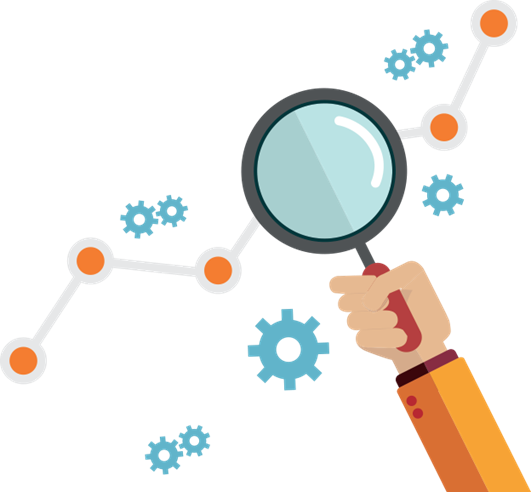 Evaluation – new elements in Horizon Europe
Pilot on „Blind evaluation“ in first HE two-stage calls: anonymised short proposals in 1st stage   

Pilot on ‘Right to react’ (rebuttal): more transparency and more detailed feedback option

Portfolio-based calls (e.g. Missions, EIC pathfinder): portfolio considerations
‹#›
Where to find the full information?
https://ec.europa.eu/info/research-and-innovation/funding/funding-opportunities/funding-programmes-and-open-calls/horizon-europe_en
EXERCISE
2. Evaluation Summary Report
Exercise: Evaluation Summary report H2020
Analysis of an extract of an Evaluation Summary Report (ESR)
Read an extract from an ESR, call 2021 on Wind energy – Challenge 5; ESR report received in May 2022
We take Criterion 3 - Quality and efficiency of the implementation (criterion 1 excellence and criterion 2 impact not discussed in this example)
Review of implementation (work-packages, tasks, management, budget items) 
When you read the comments of evaluators, how would you score the project on implementation, on a scoring range 0-5? 
Text will be displayed & handed out in paper copy
At the end of exercise the original will be displayed with score for this criterion: are the score and comments justified/ok, or too high, or too low?
[Speaker Notes: Hand out the evaluation text in paper copy. PWC participants read the evaluation, discuss in small group, and give score. Discuss and provide feedback.]
Example: Evaluation Summary report
Criterion 3 - Quality and efficiency of the implementation
The following aspects will be taken into account:
Quality and effectiveness of the work plan, assessment of risks, and appropriateness of the effort assigned to work packages, and the resources overall
Capacity and role of each participant, and extent to which the consortium as a whole brings together the necessary expertise.
Example: Evaluation Summary report
Criterion 3 - Quality and efficiency of the implementation
Overall, the proposal addresses the criterion well. In particular:
* In general, the work plan is effective and of acceptable quality. For example, the breakdown of the project into appropriate work packages and their tasks is convincing, and proportionate to the scale and complexity of the proposed project.
* Milestones are sufficient in number, and timing, and their means of verification. They are appropriate to enable effective monitoring of project progress.
* The content of the deliverables is appropriate to document the outputs of the project.
* The resources assigned to work packages are credibly in line with their objectives and deliverables.
* Each participant has a specific and valid role, and the capacity to carry it out.
* The consortium as a whole brings together the necessary expertise, including valuable previous experience with Local Water Forums, and previous involvement in a range of H2020 projects.
Example: Evaluation Summary report
Criterion 3 - Quality and efficiency of the implementation
Nevertheless, a number of shortcomings are present, namely:
* Some of the initial deliverables are not scheduled early enough for effective project progress. For example, deliverables on quality control and risk management, and data management, are not scheduled until month 6, and the launch of the website is not scheduled until month 4, which is not sufficiently justified.
* The proposal does not sufficiently identify critical risks concerning the access and availability of testing grounds; and does not credibly mitigate potential difficulties in setting up the local sustainable energy assemblies (e.g. lack of trust and acceptance in the local communities) beyond one-way communication.
* The proposal does not provide sufficient justification for the purchase costs allocated to partner 11 (€53,100, which is 27.7% of Personnel costs) or to partner 13 (€85,500, which is 48.8% of Personnel Costs).
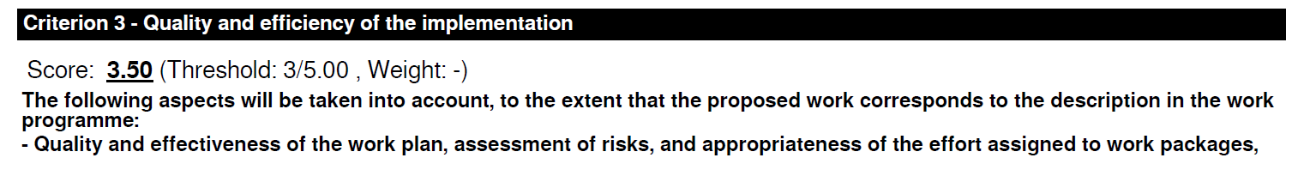 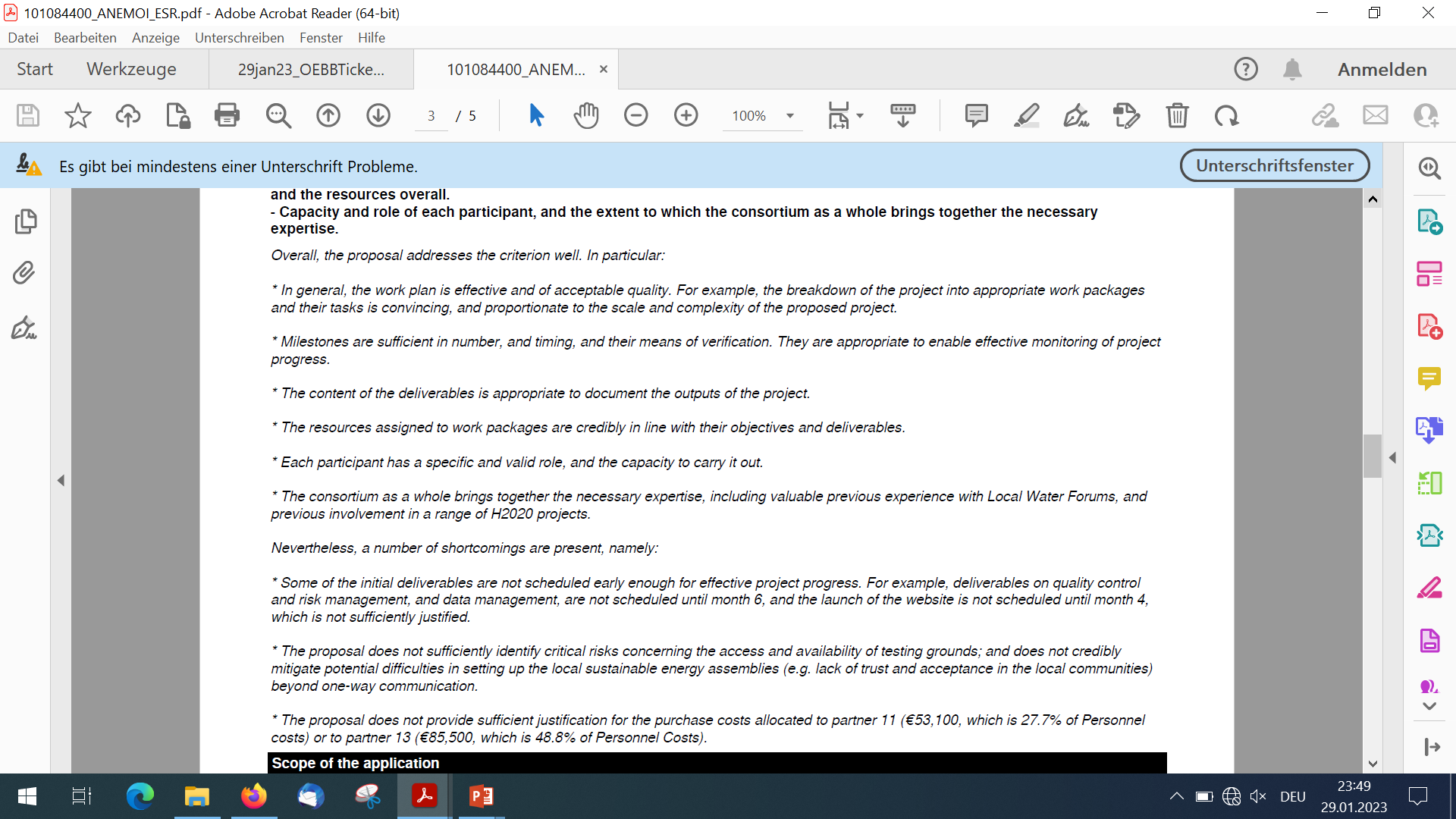 [Speaker Notes: Proposal was not funded. First shortcoming seems a bit bureaucratic assessment; website in M4 is not unusual. Third shortcoming is a pity that proposers have forgotten it; don‘t forget these budget justifications if they are required.]
3. Exercise: Proposal application form
Example: structure of a HORIZON EUROPE - RIA (Research & Innovation Action)

Standard Horizon Europe application form RIA/IA:  https://ec.europa.eu/info/funding-tenders/opportunities/docs/2021-2027/horizon/temp-form/af/af_he-ria-ia_en.pdf
Part A (online form)
Administrative forms
Excellence 
Impact 
Quality and efficiency of implementation
->additional Annex with information on financial support to third parties (if applicable)
Part B 
(to be uploaded as pdf PDF)
[Speaker Notes: Link to standard application form included: possibly copy in chat, so that all participants can download it immediately during the PWC.]
Part A (online forms)
Administrative forms
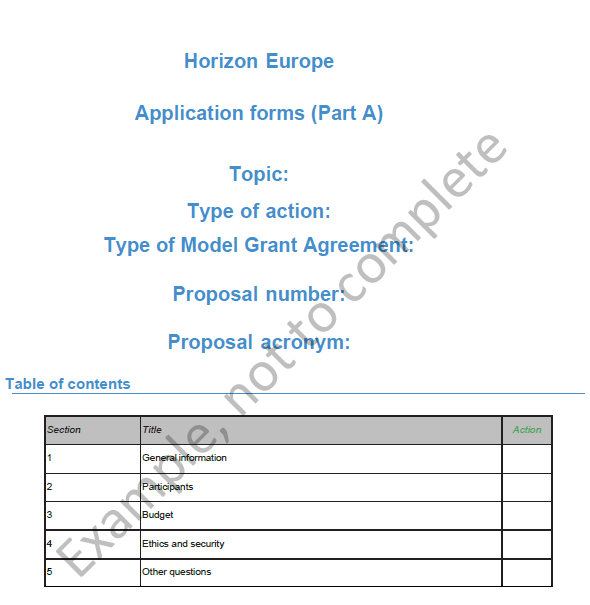 to be completed online (Funding and tender portal)
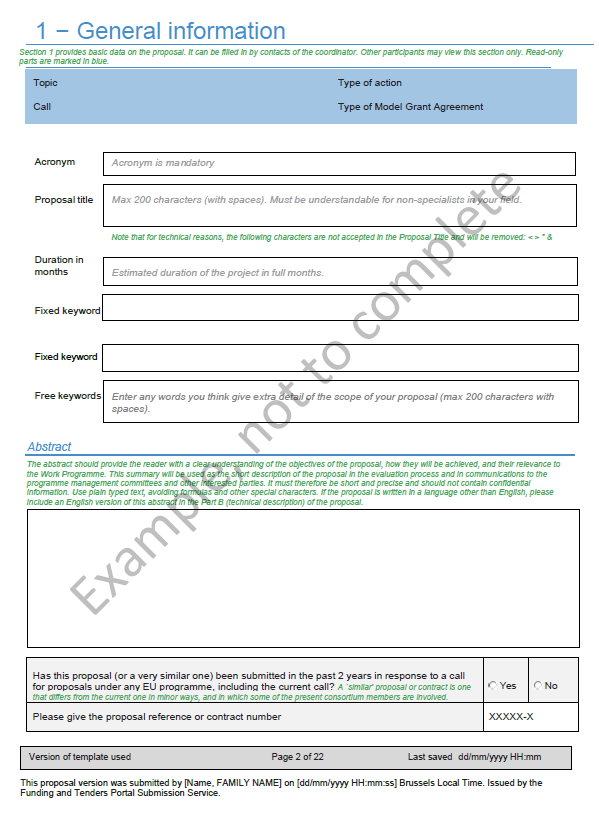 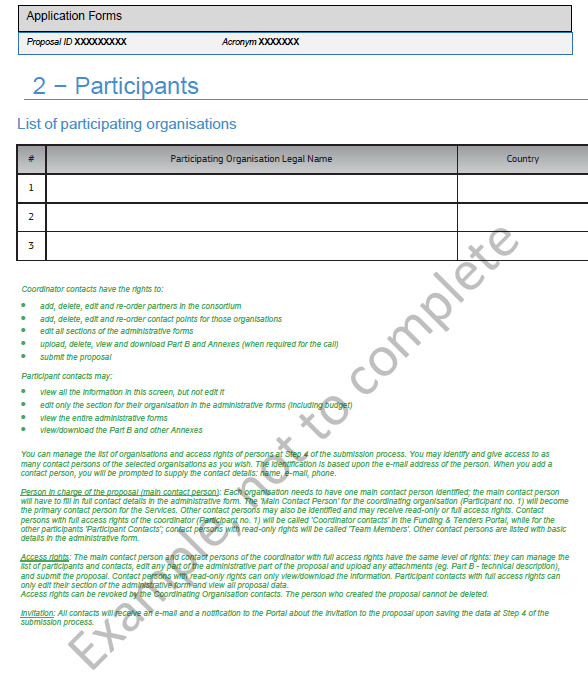 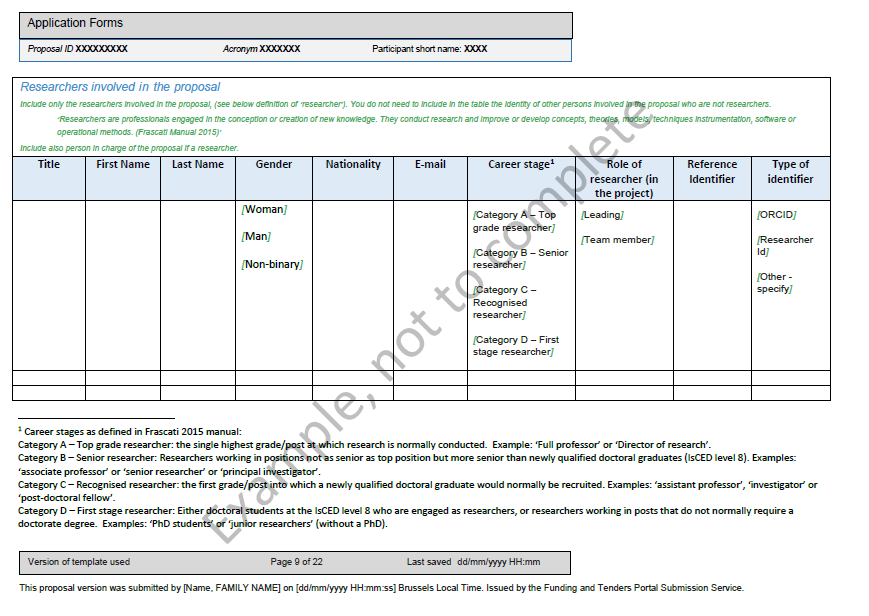 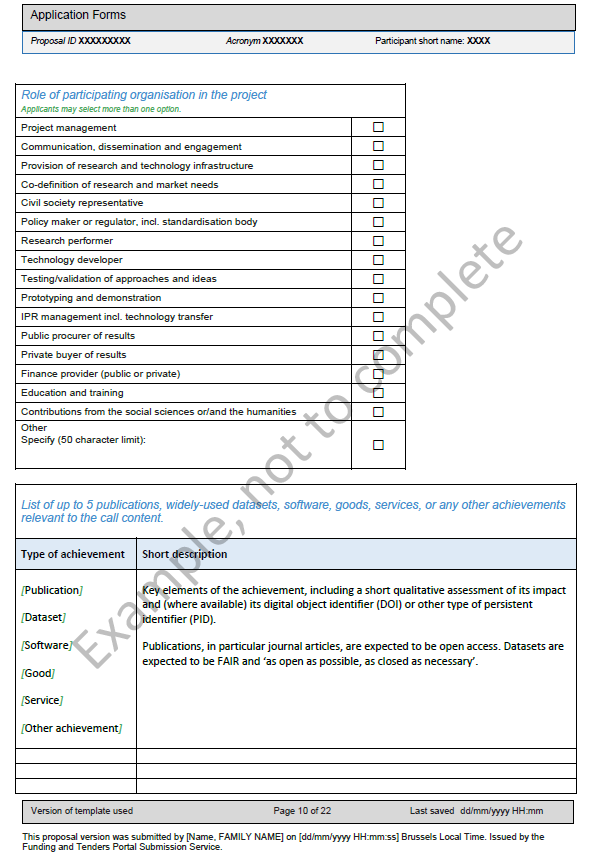 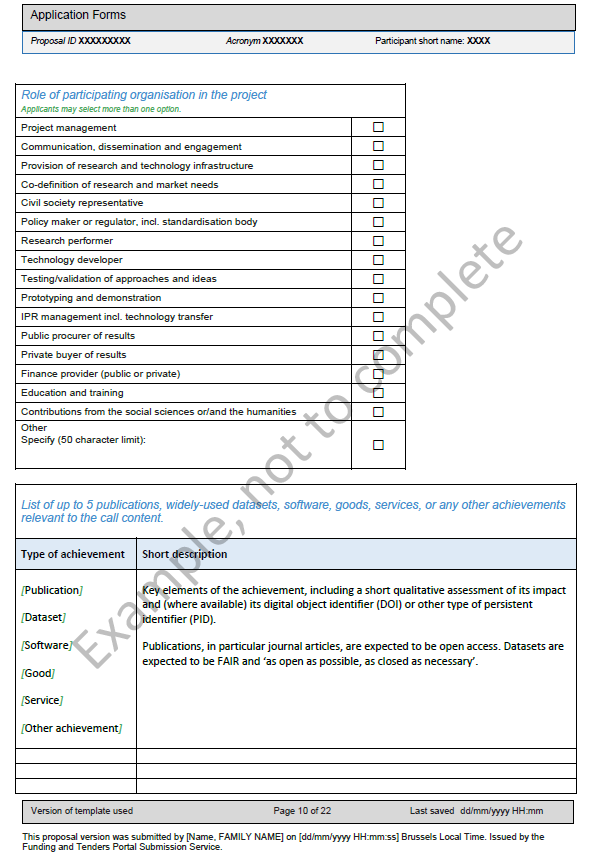 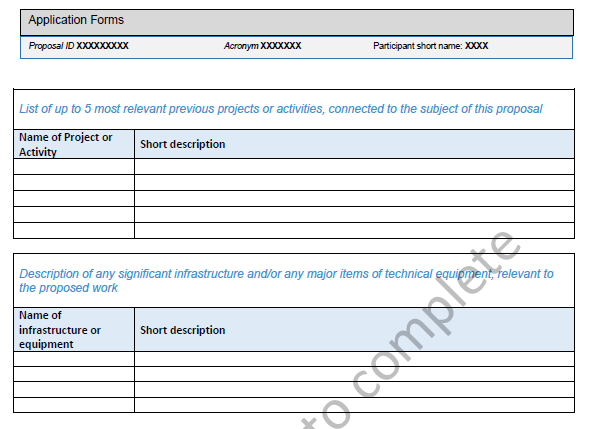 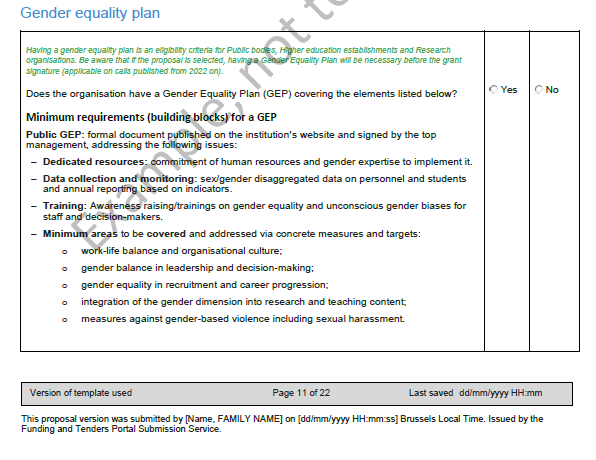 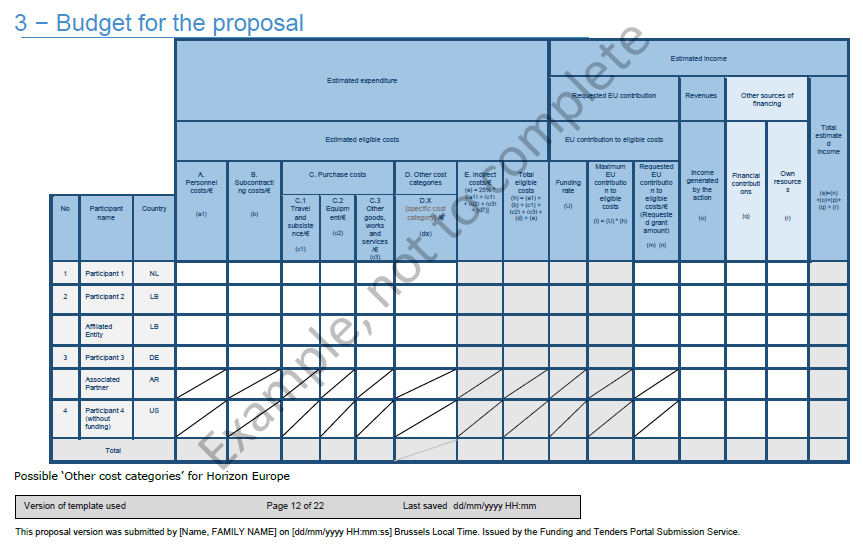 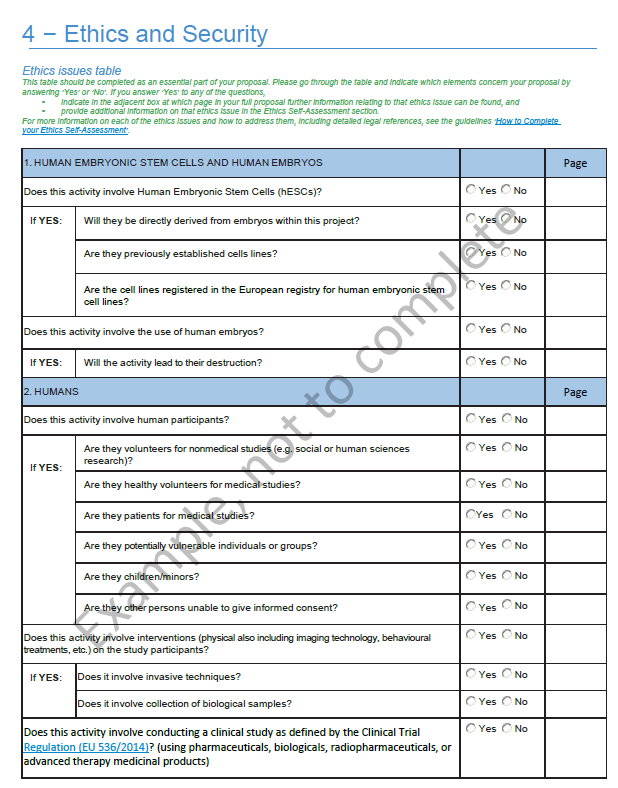 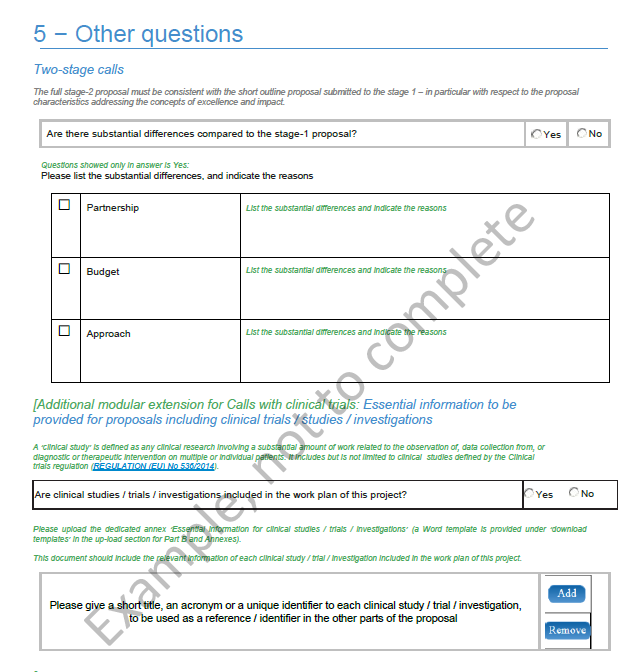 Excellence 
Impact 
Quality and efficiency of implementation
->additional Annex with information on financial support to third parties (if applicable)
Part B 
(to be uploaded as pdf PDF)
Example: structure of a HORIZON EUROPE - RIA (Research & Innovation Action)
STRUCTURE OF PART B (RIA)B
1. Excellence
1.1  Objectives and ambition
1.2  Methodology

2. Impact
2.1  Project´s pathways to impact
2.2 Measures to maximise impact  Dissemination   
      Exploitation and Communication
2.3 Summary

3. Quality and efficiency of the implementation 
3.1  Work plan and Resources
3.2  Capacity of participants and consortium as a whole
PAGE  LIMIT! 45 pages (RIA) /
50 pages for topics using lump sum funding
(including title page and list of participants)
Contact us!
George Bonas george.bonas@ceriss.eu  ​
Inna Petrenko ipetrenko@enrich-global.eu
Thank you!
#HorizonEU
http://ec.europa.eu/horizon-europe